Kartondesign egy hazai sikertörténet
Előadó: Terbe János, alapító − designer
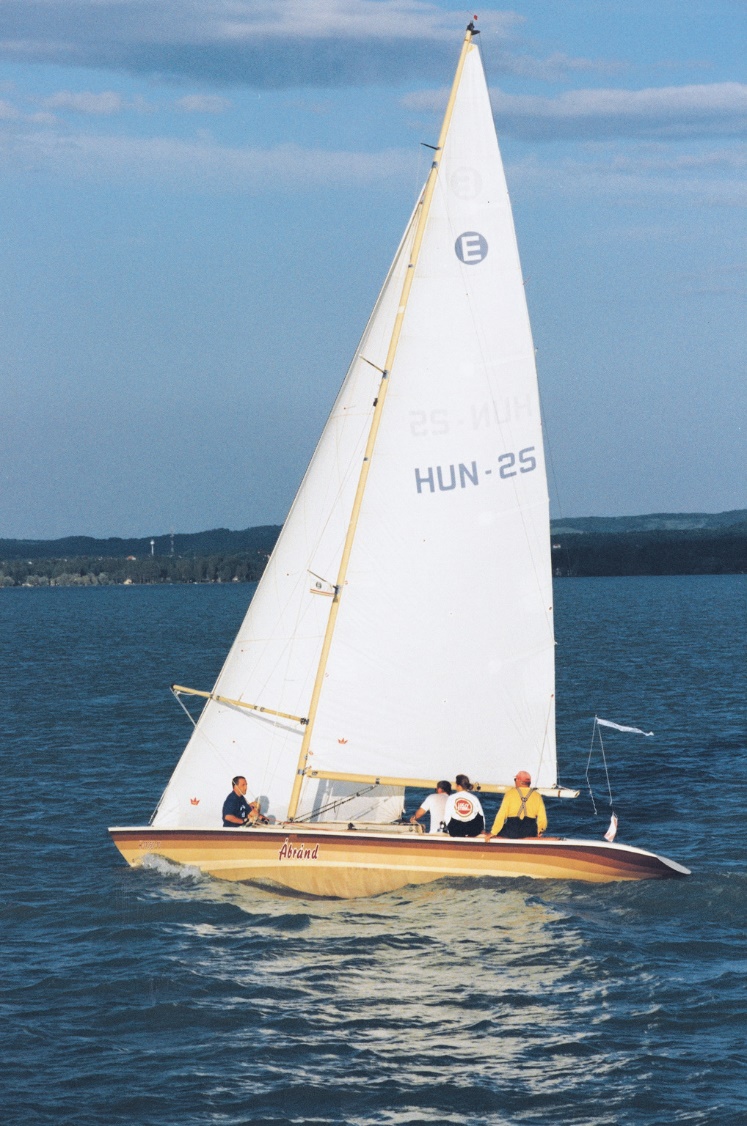 Saját tervezésű és építésű E30-as vitorláshajó, szendvics szerkezetű, könnyített hajótest; 1993
Cleartown szelektív hulladékgyűjtő család hőálló, éghetetlen belső tartállyal; 1995
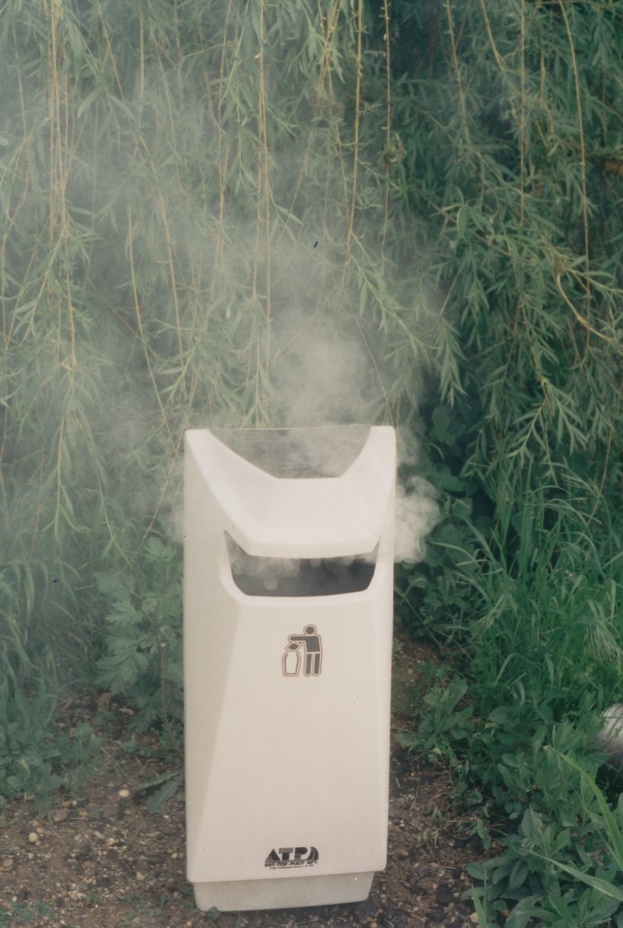 Hajtogatható, szabadalommal védett, kartonpapír képkeret; 1998
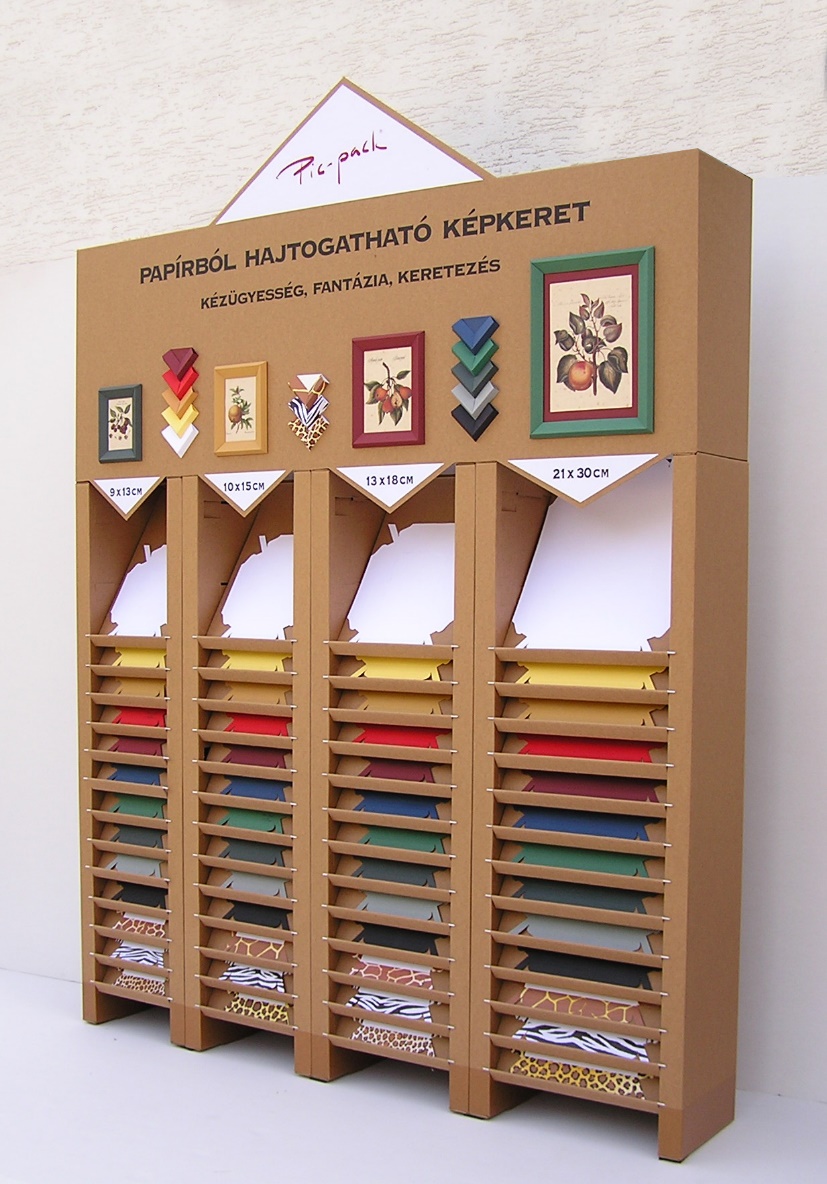 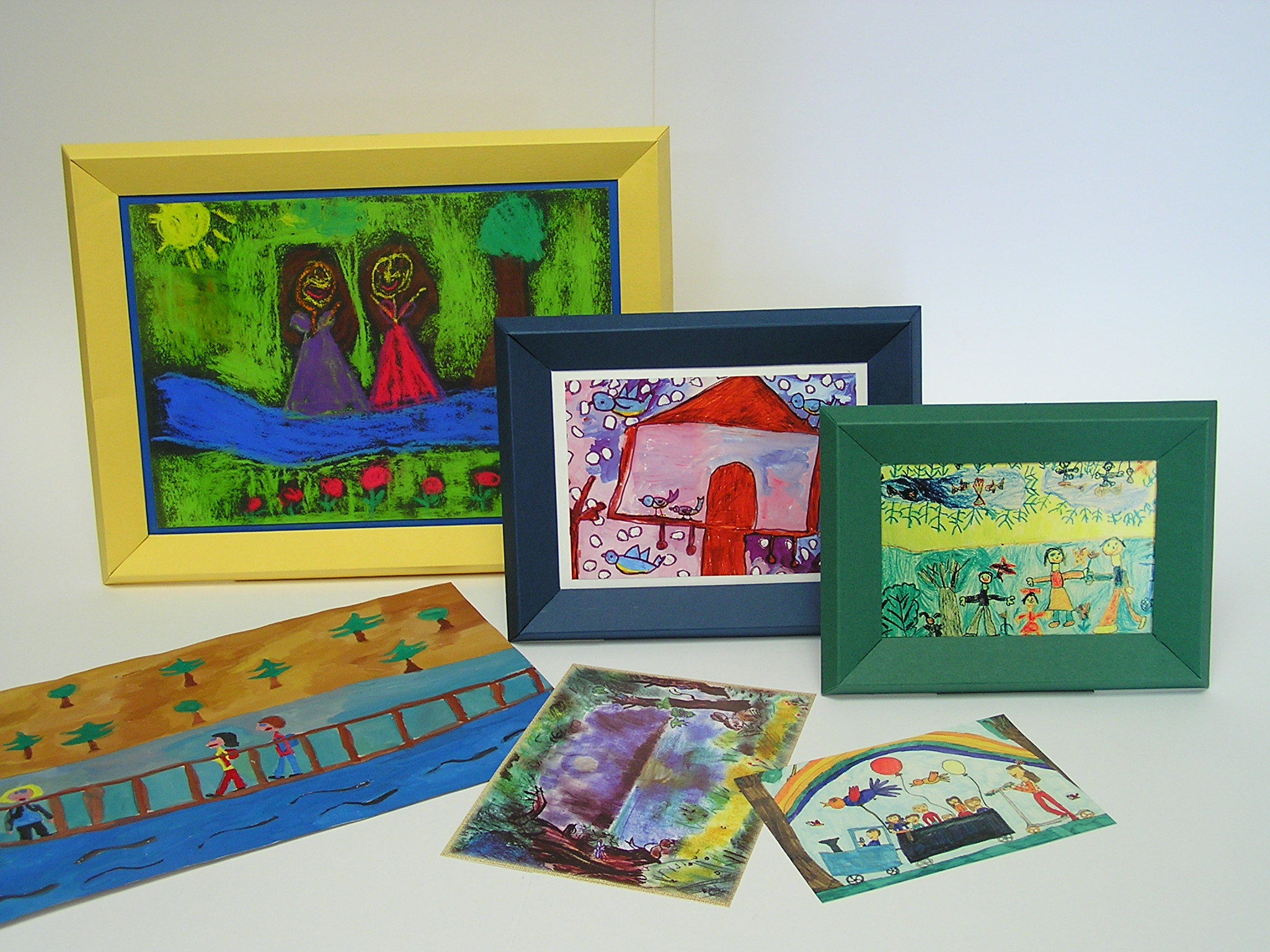 Hullámkarton bútorrendszer, sorozatban gyártott, szabadalommal védett; 2000
A három, különböző magasságú alap bútortest számtalan kiegészítő elemmel válik funkcionálissá
A gyárilag előformázott sík lapok egyszerű, kézi hajtogatással térbeli tárggyá alakíthatók
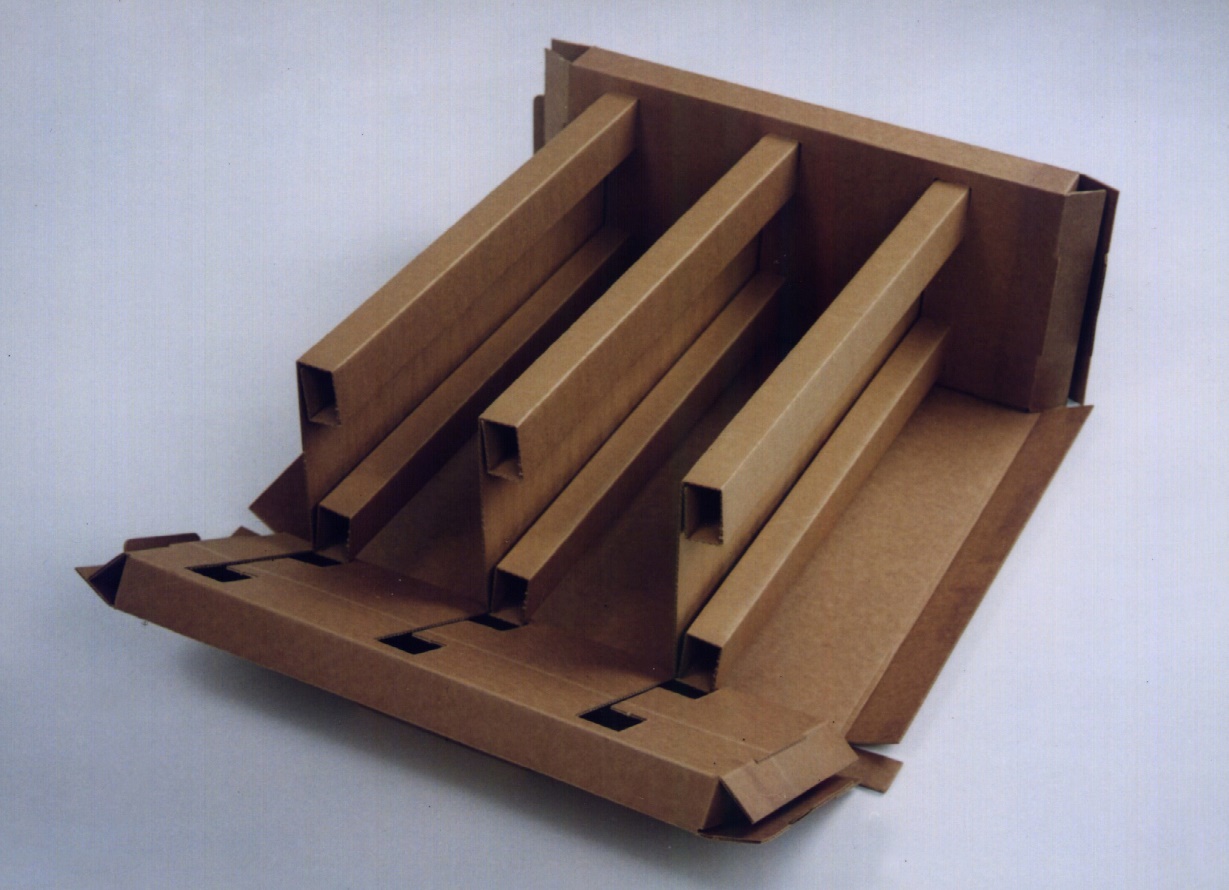 Lamellás szerkezetű bútorcsalád ülőbútorai; 2005
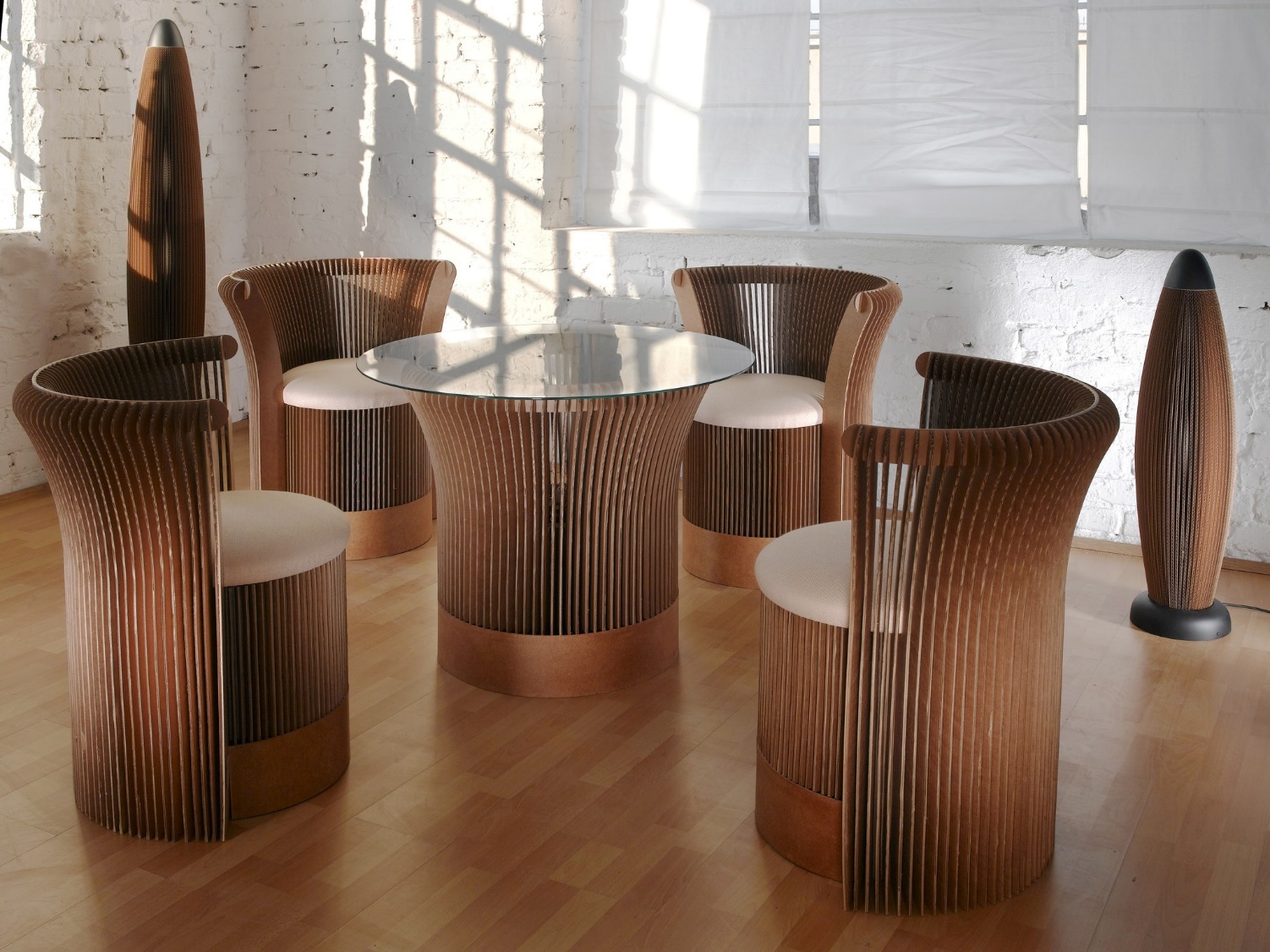 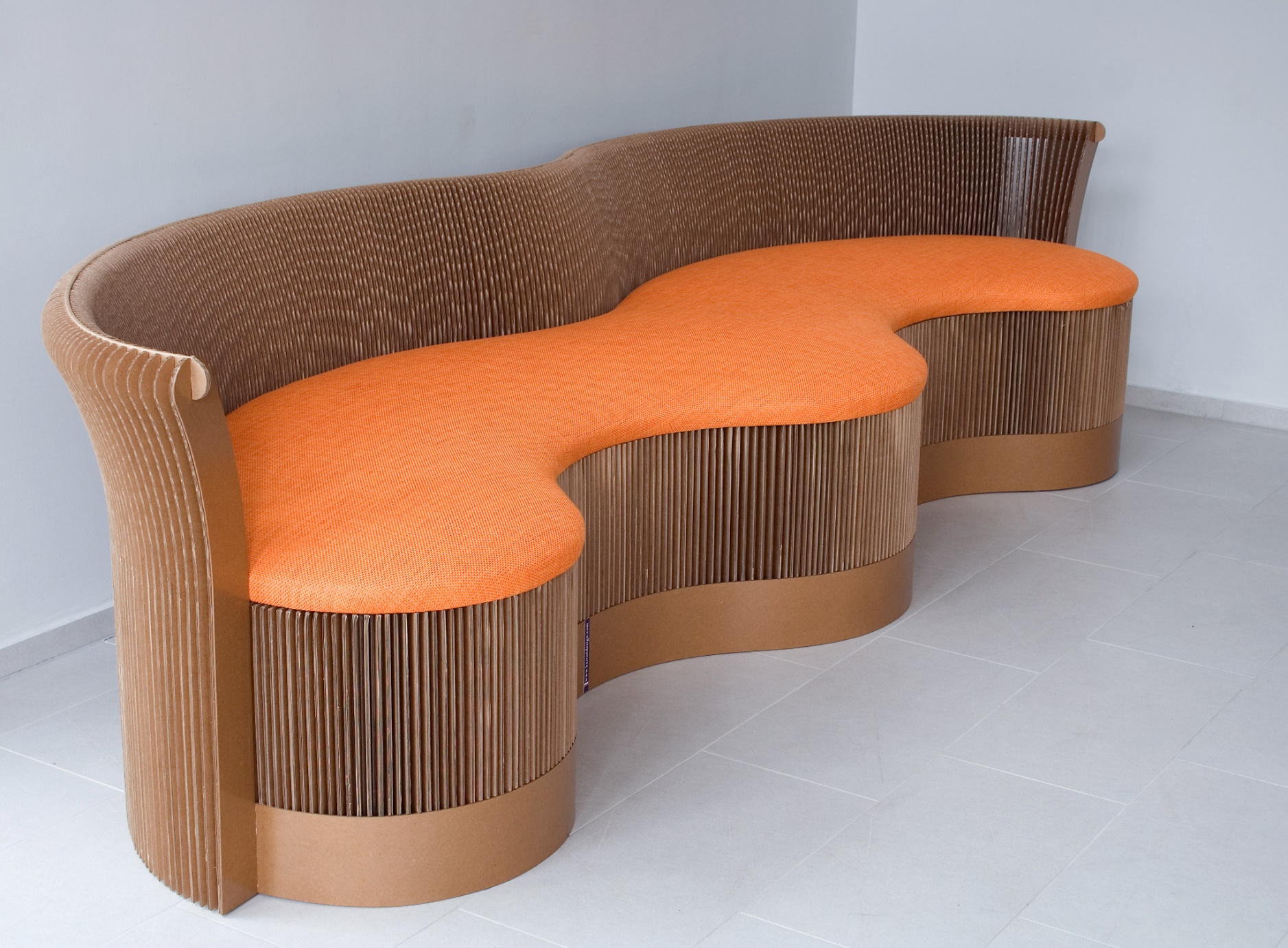 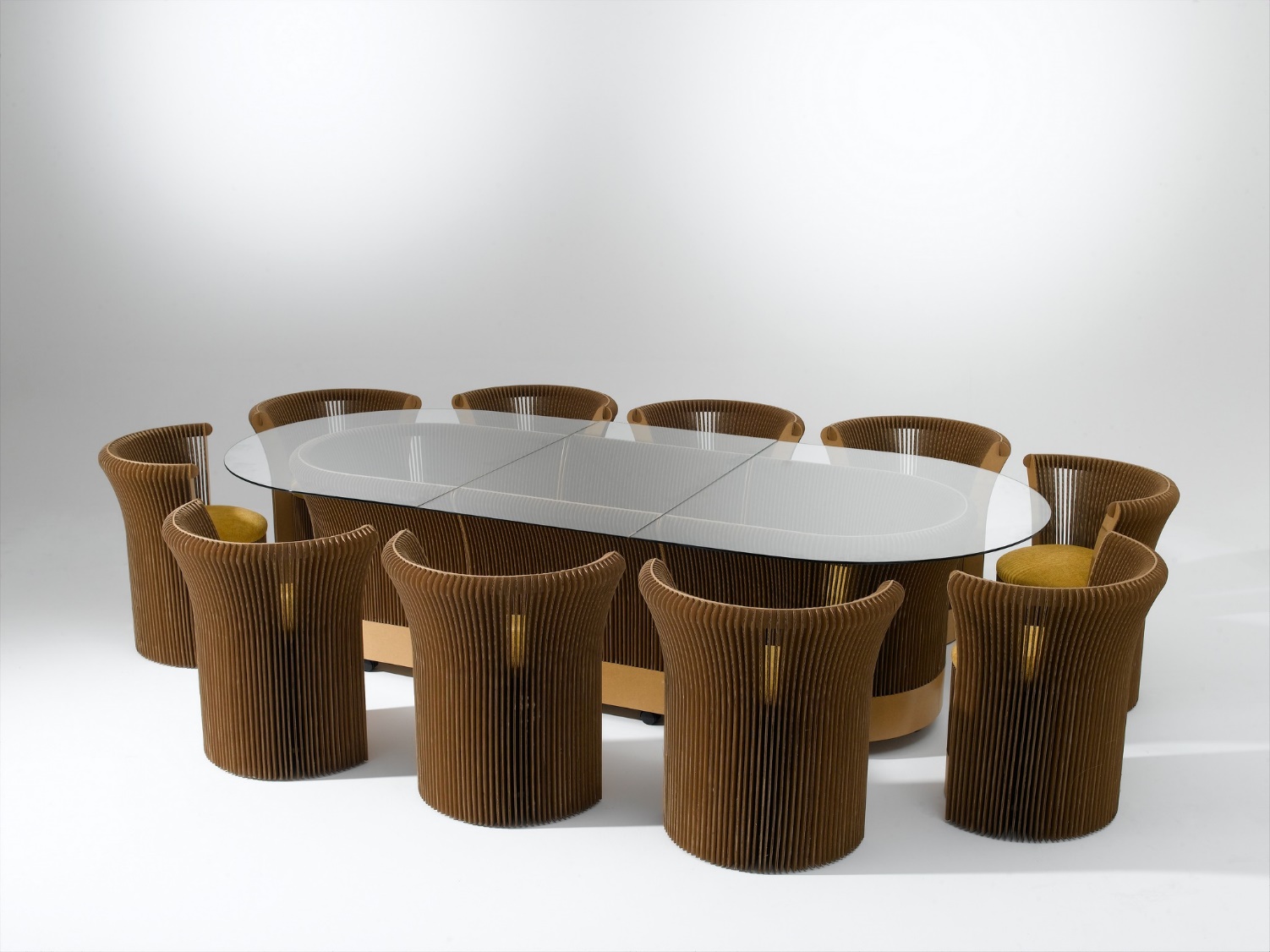 Lamellás szerkezetű állólámpák; 2008
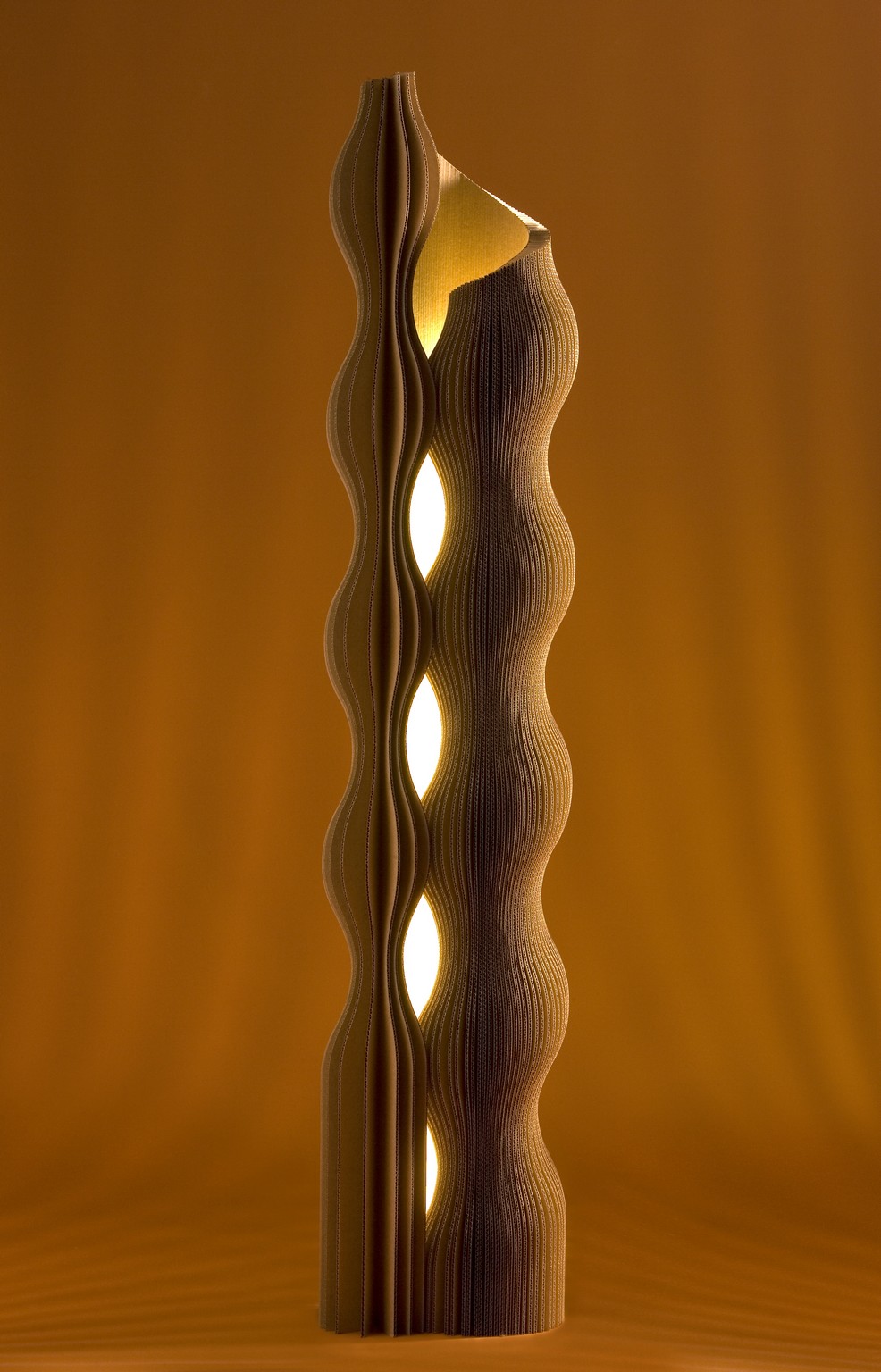 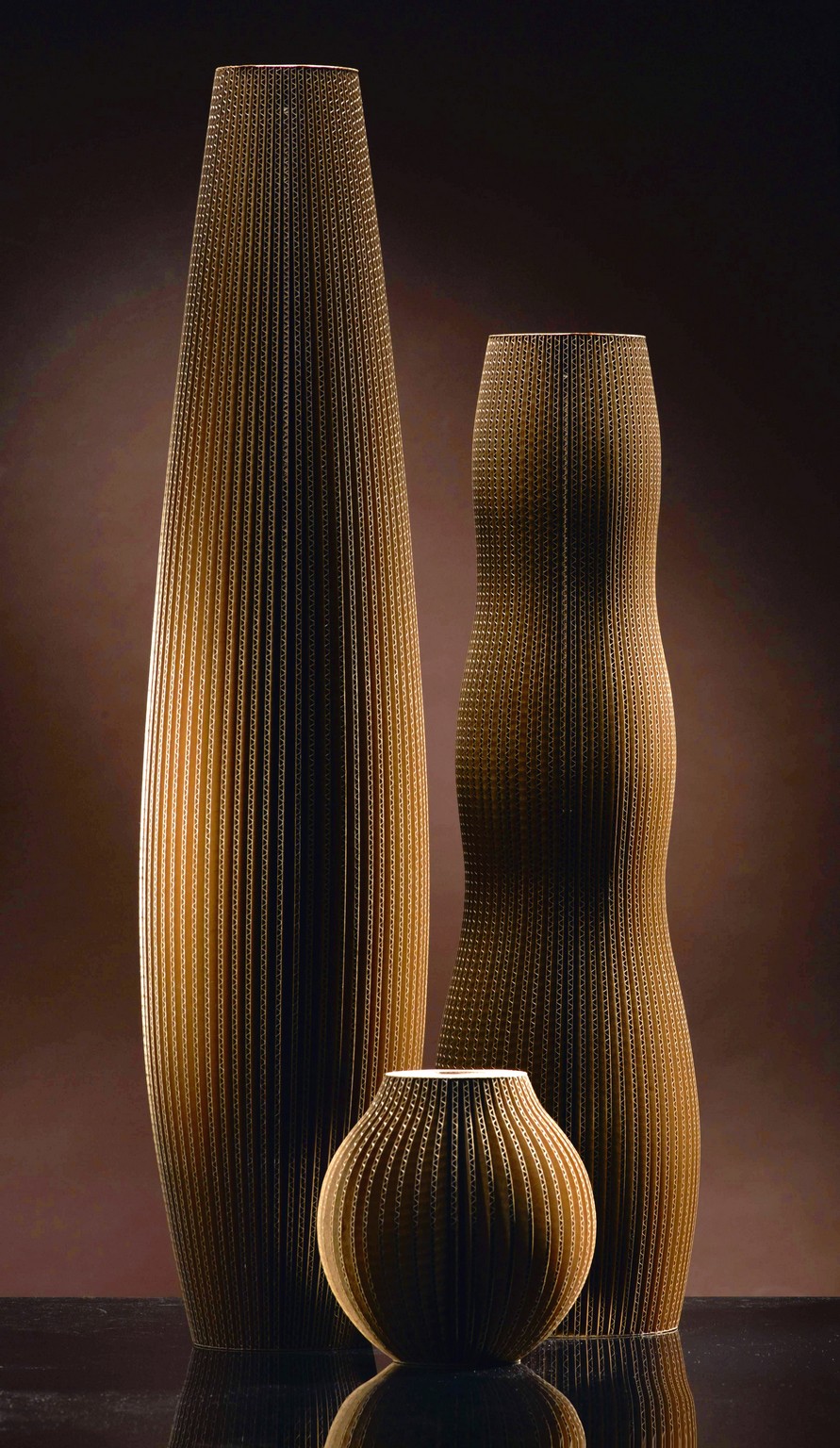 Angol viszonteladó liverpooli kiállítása; 2008
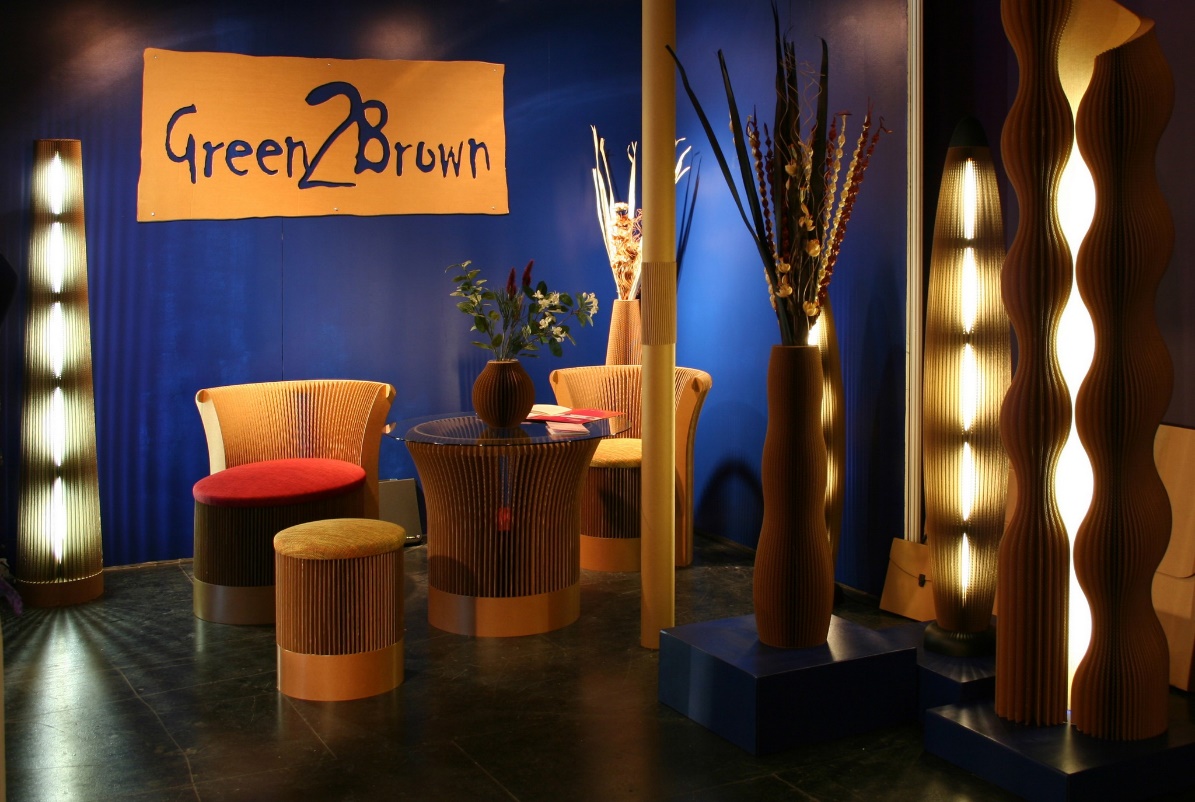 Nemzetközi karton design kiállítás. Designklasszikusok, azaz Shigeru Ban és Frank O. Gehry bútorainak a társaságában; Róma, 2008
Angliától Szaúd-Arábiáig, Japántól Brazíliáig számos kiállításon szerepelt a Kartondesign, valamint viszonteladói hálózatot is kiépített
Szinte bármilyen íves térforma leképezhető a maximálisan flexibilis Karton Flex térelválasztó és falburkoló panelekkel;  2012
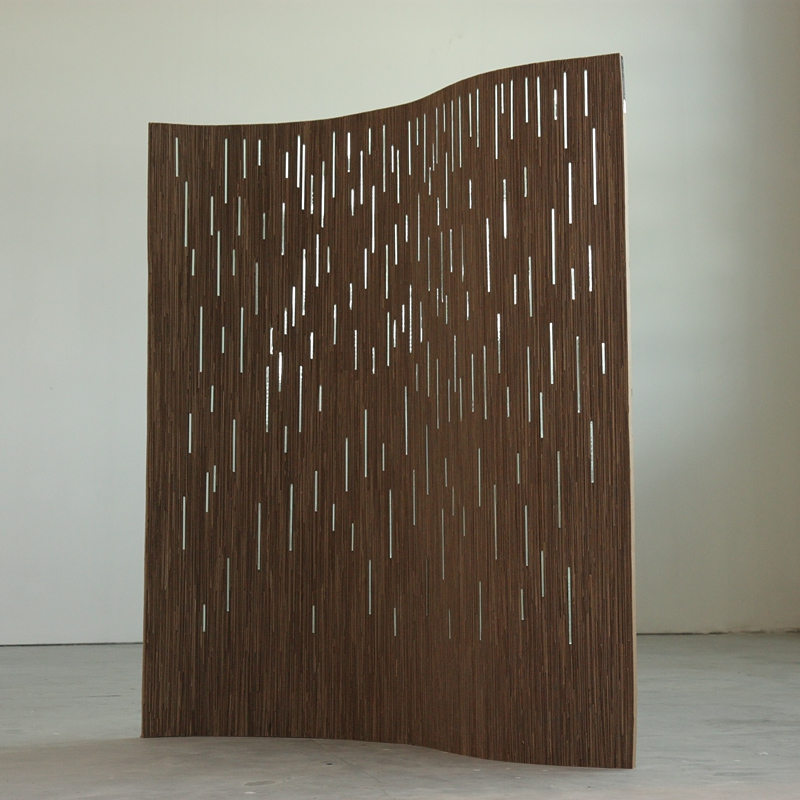 MOL ökobenzinkút az Istenhegyi úton. A belsőépítészeti  megoldások és a bútorzat egyaránt kartonból készült; 2013
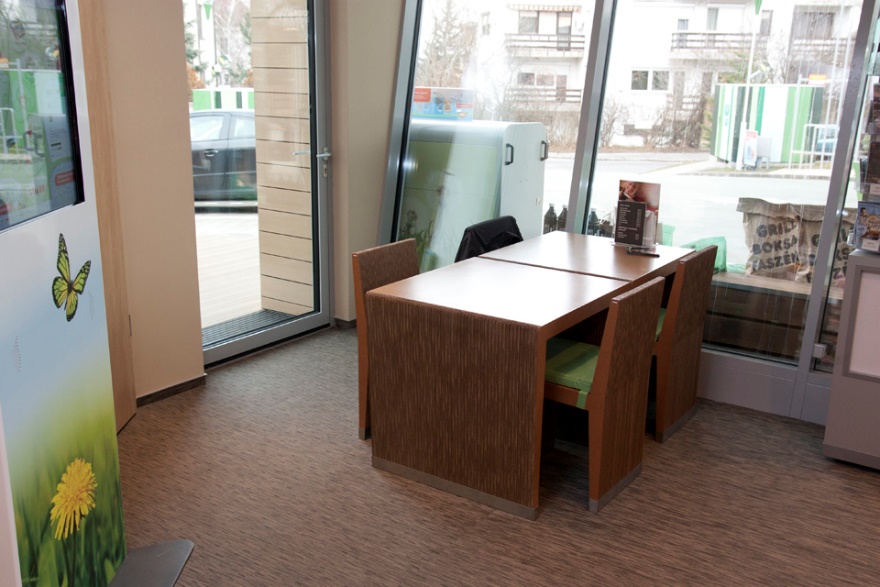 Utazási iroda teljes berendezése Kartondesign termékekkel;  2013
Bosch székház fogadótere a környezettudatosság jegyében; 2015
Fehér kartonból épített, egyedi kiállítási stand színes fényekkel; Dubai, 2014
Lánchíd – nagyléptékű karton installáció Rio de Janeiróban a nemzetközi fenntarthatósági világkonferencián; Brazília, 2015
Designer mindennapok a fenntarthatóság jegyében; Aszófő, 2018